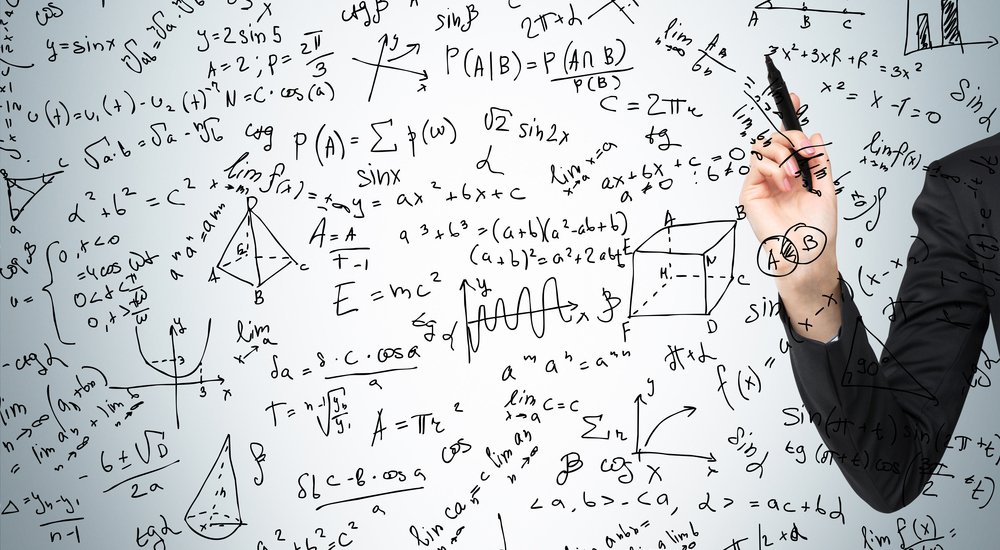 Педагогическая 
деятельность
на уроках математики
с использованием
«лайфхаков»
Предмет математики настолько серьезен, 
что полезно не упускать случаев делать его немного занимательным.     Б. Паскаль
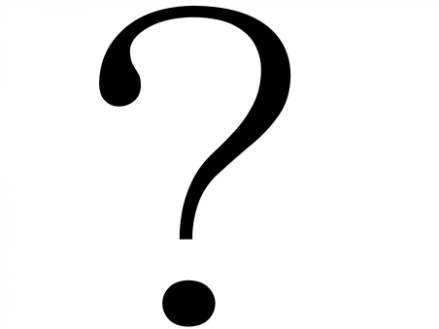 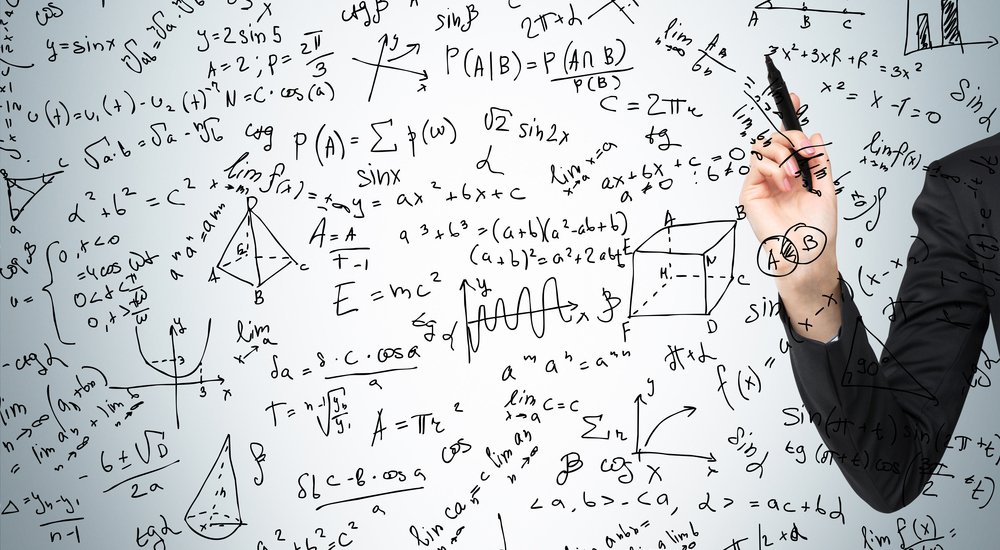 ЛАЙФХАК
Происходит от двух слов «life» («жизнь») и «hack» (взлом»). Всё вместе можно определить, как взлом жизни. Совсем уж понятным языком можно пояснить, что лайфха́к означает «хитрости жизни», «народную мудрость» или полезный совет, помогающий решать какие-то проблемы , экономя, тем самым, время
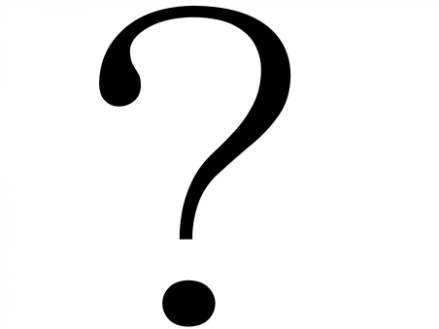 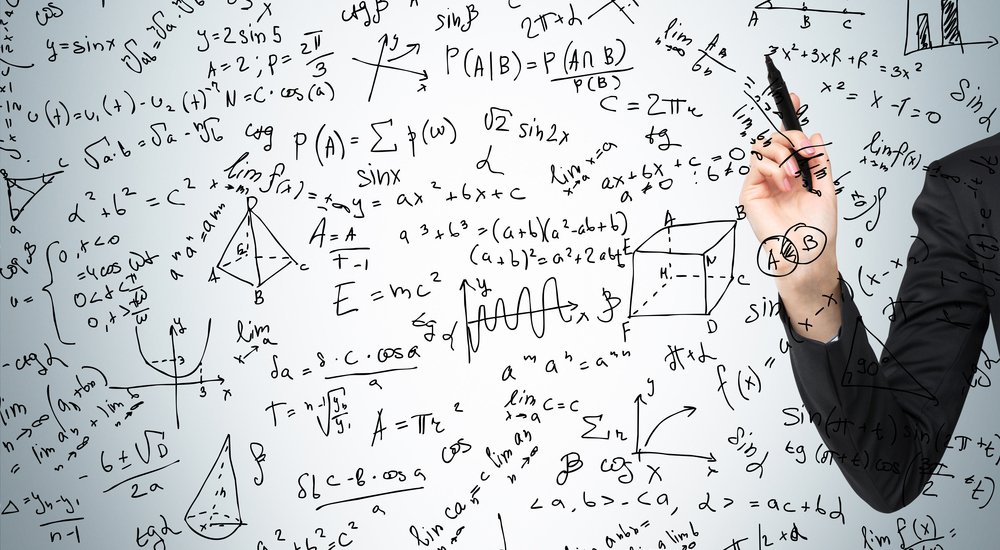 ЧТО ОТНЕСТИ К МАТЕМАТИЧЕСКИМ ЛАЙФХАКАМ
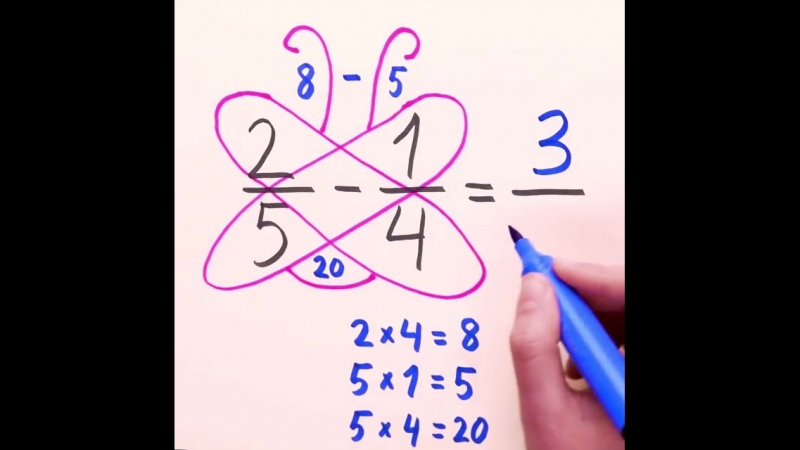 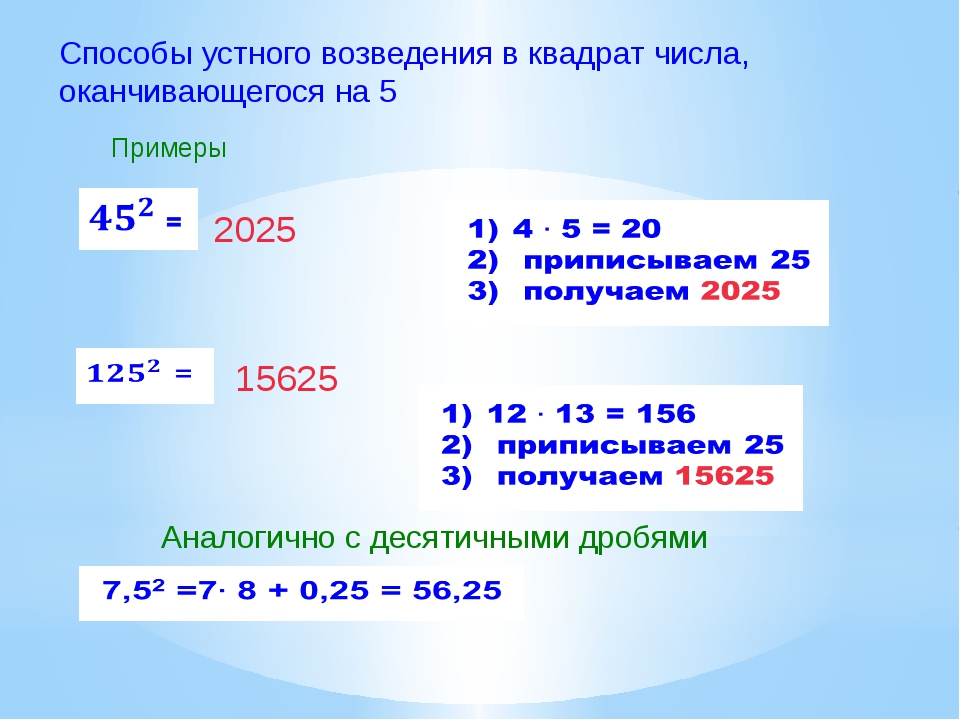 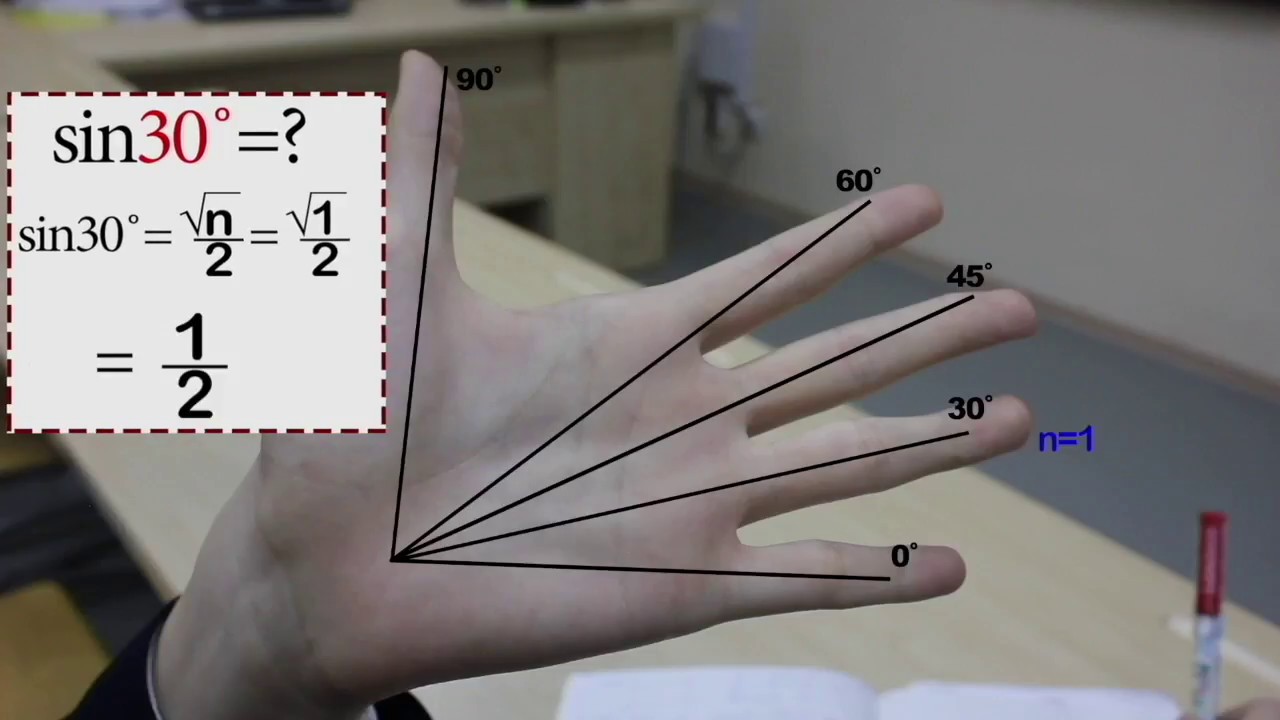 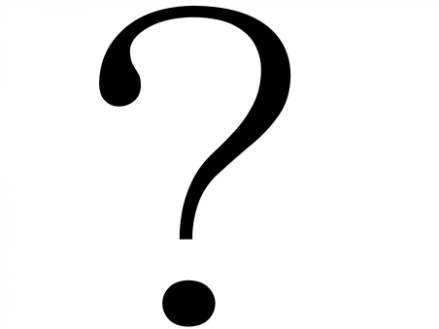 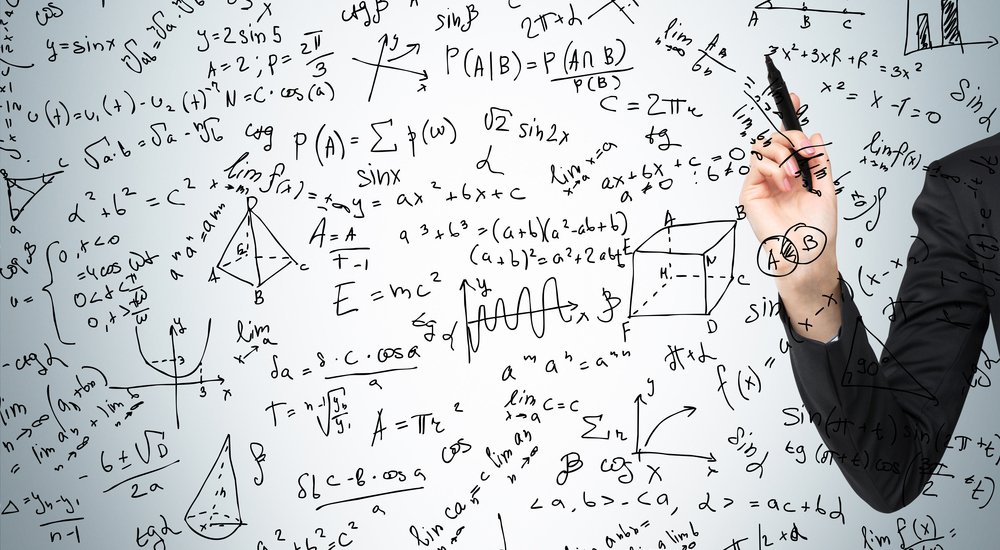 ЛАЙФХАКИ, КОТОРЫЕ ПОМОГУТ СДЕЛАТЬ ЛЮБОЙ УРОК ИНТЕРЕСНЕЕ
1
ОЖИВИТЕ!
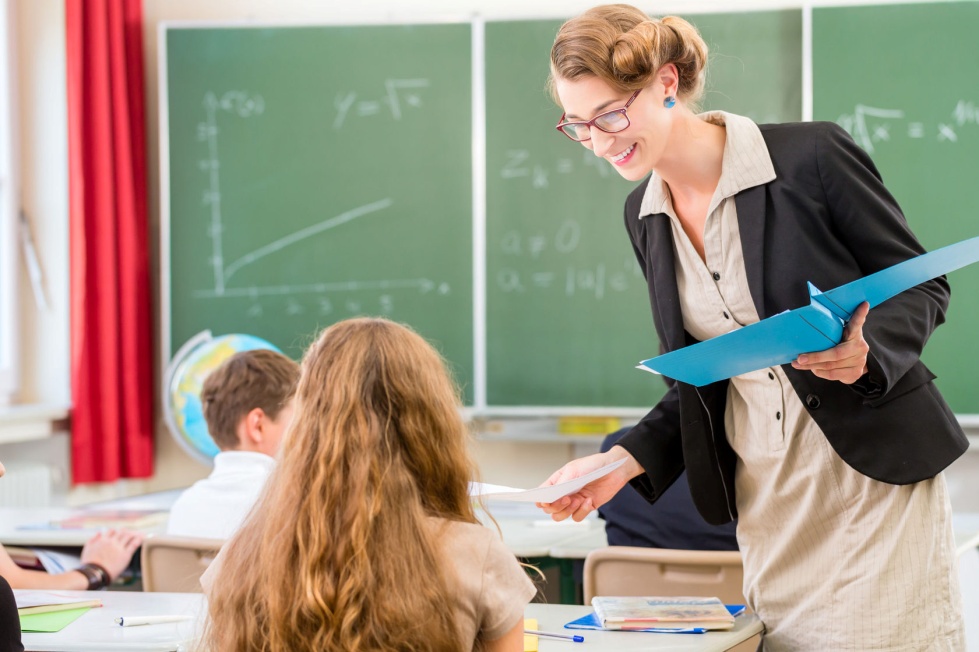 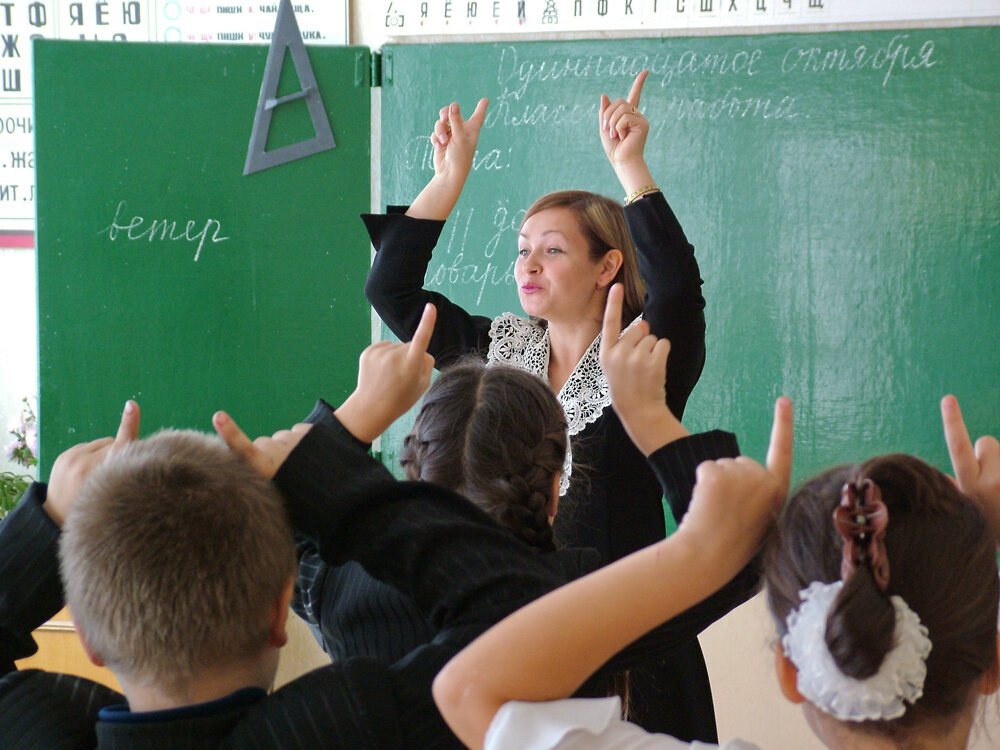 ВСЕГДА ПРИВОДИТЕ 
ПРИМЕРЫ ИЗ ЖИЗНИ!
2
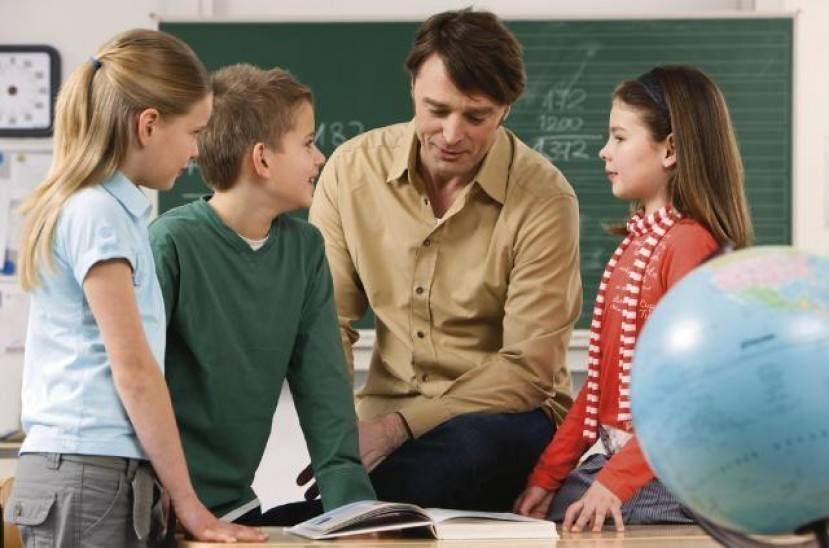 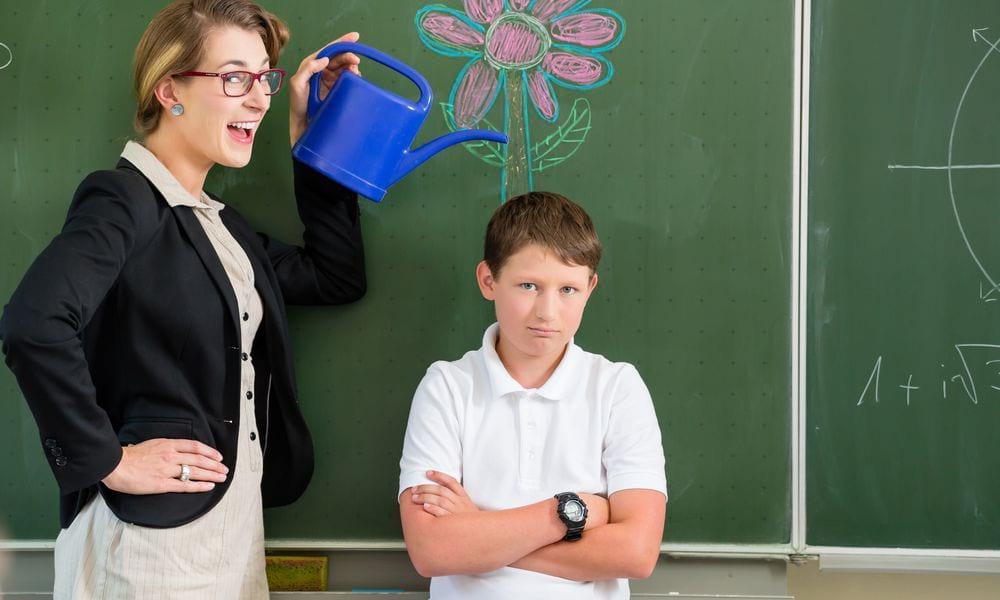 БУДЬТЕ ДОБРЫМ,
ОТКРЫТЫМ И С ЮМОРОМ!
3
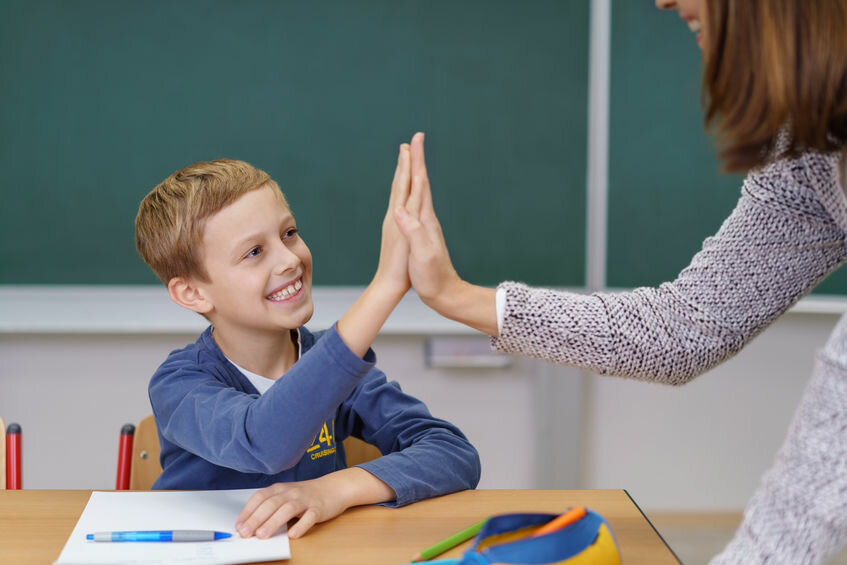 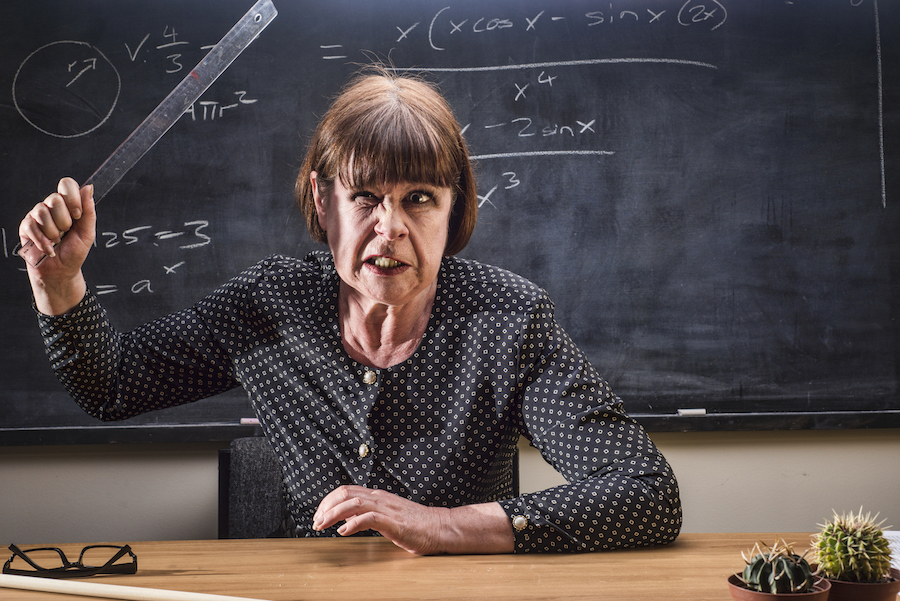 ПРОБУЙТЕ НОВЫЕ
ПОДХОДЫ К РЕШЕНИЮ
ЗАДАНИЙ!
4
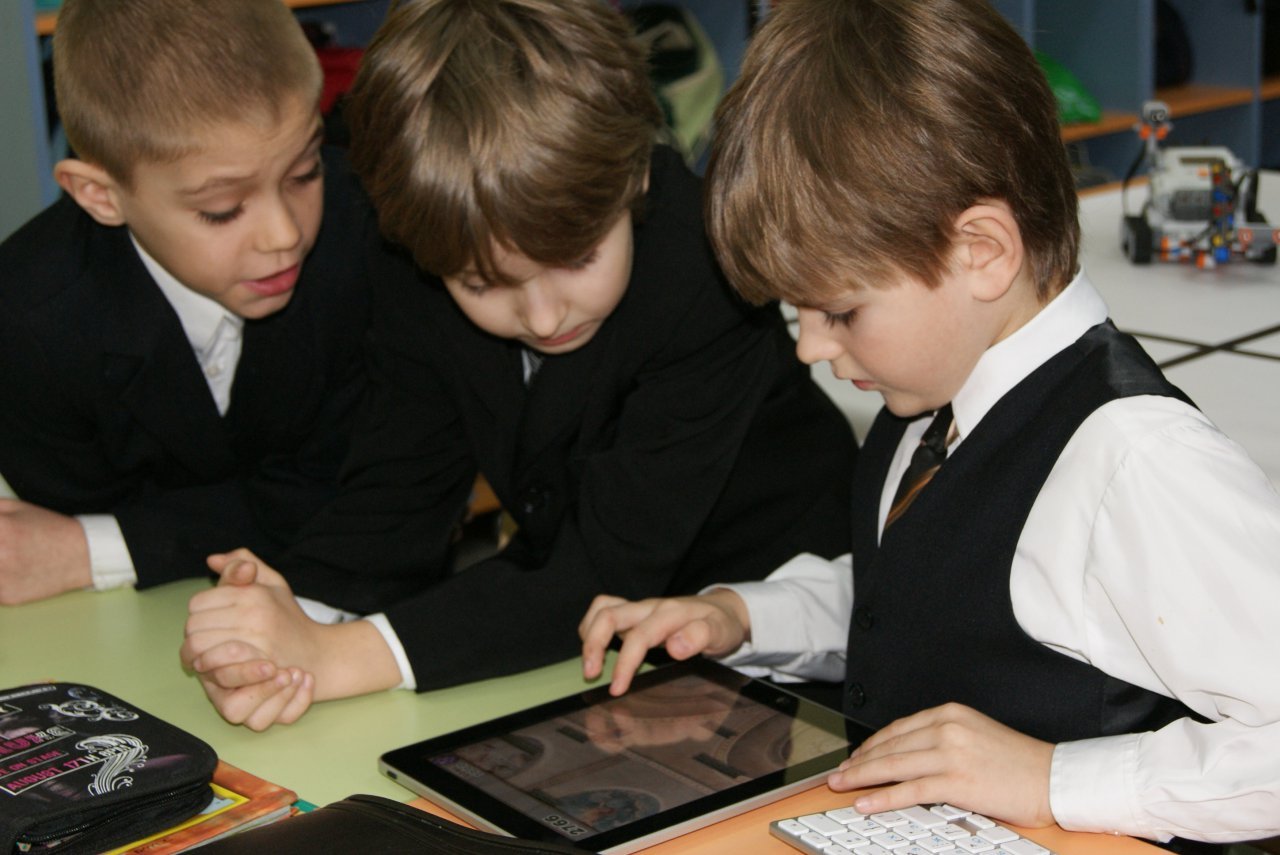 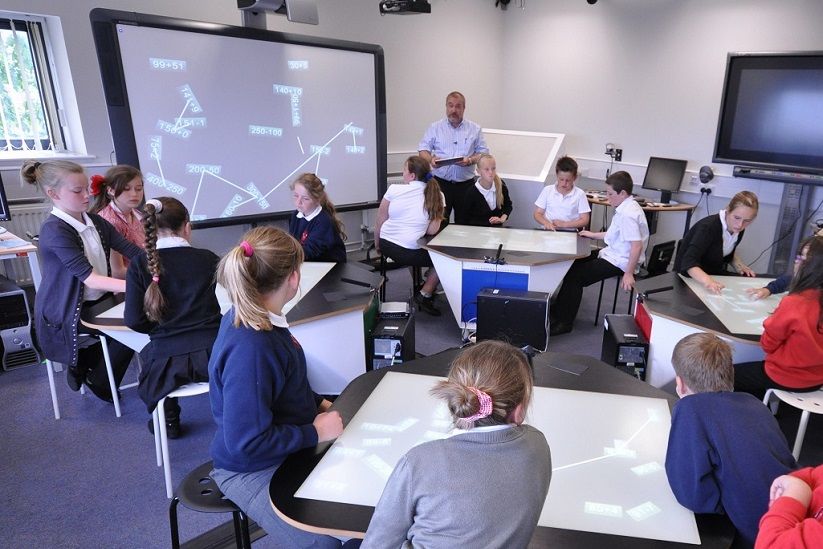 ИСПОЛЬЗУЙТЕ
ТЕХНОЛОГИИ!
5
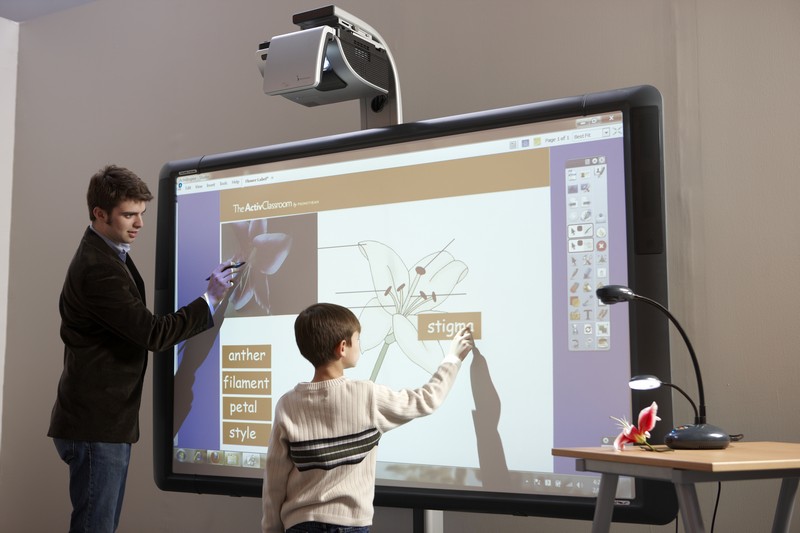 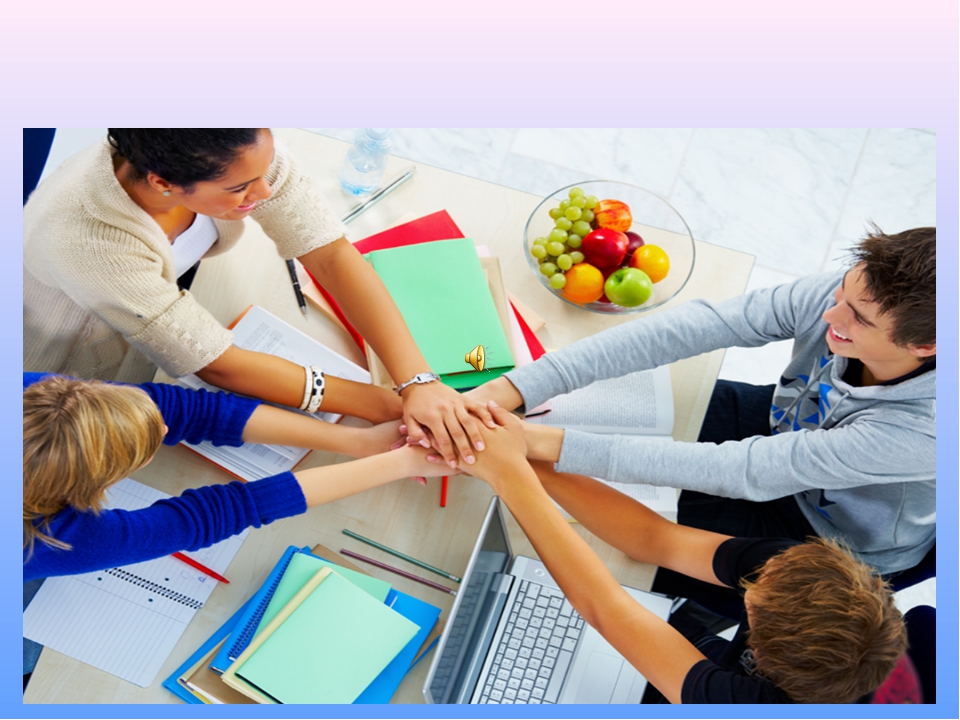 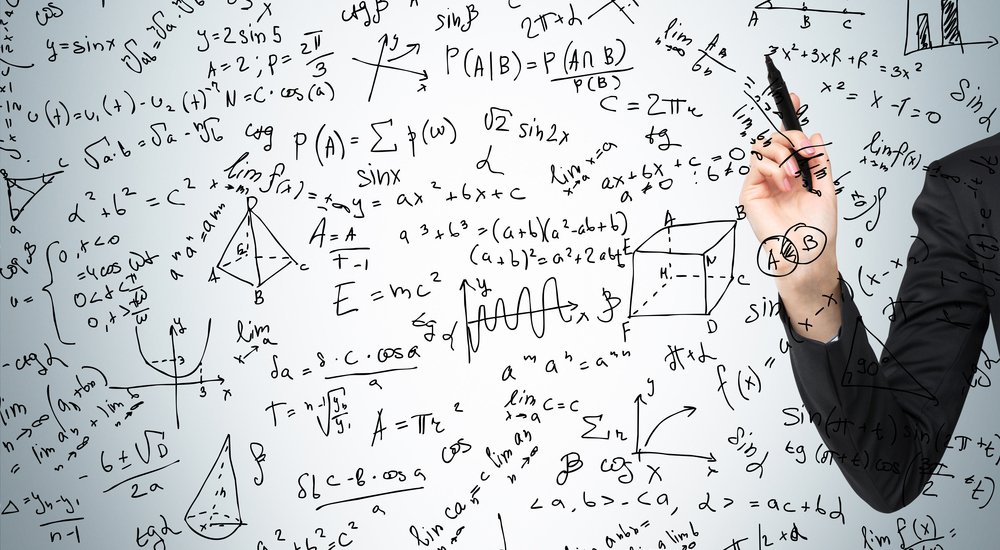 А КАКИЕ ЛАЙФХАКИ
ИСПОЛЬЗУЕТЕ ВЫ
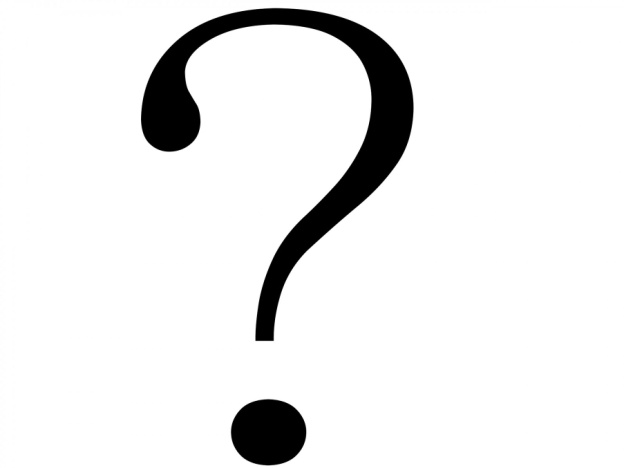